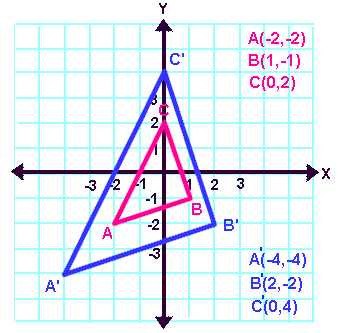 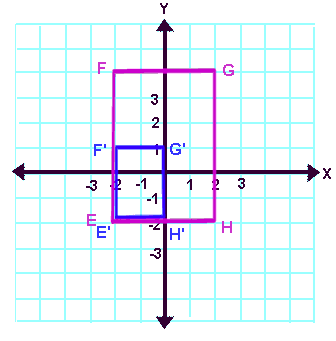 Similar Figures
Essential Question?
What is the connection between transformations and the orientations of similar figures?
8.G.4
Common Core Standard:
8.G ─ Understand congruence and similarity using physical models, transparencies, or geometry software.
4. Understand that a two-dimensional figure is similar to another if the second can be obtained from the first by a sequence of rotations, reflections, translations, and dilations; given two similar two-dimensional figures, describe a sequence that exhibits the similarity between them.
SCALE FACTOR
Objectives:
To describe the connection between transformations and the orientations of similar figures.
Combining Transformations
Animators, such as those at Pixar, move a digital figure by creating a series of transformations:
Translations (moving the figure around)
Rotations (turning the figure around)
Reflections (looking in a mirror)
Dilations (“Honey, I Shrunk the Kids”)

We have already learned that some transformations preserve congruence:
TRANSLATIONS
REFLECTIONS
ROTATIONS
Combining Transformations
DILATIONS do NOT preserve congruence,since the measures of corresponding sides are not equal.
With DILATIONS, the image and preimage are theSAME SHAPE but NOT THE SAME SIZE
When figures have the same shape but not necessarily the same size, the figures are called
SIMILAR
The symbol for “is similar to” is
~
ORIENTATION is preserved with a dilation.
Combining Transformations
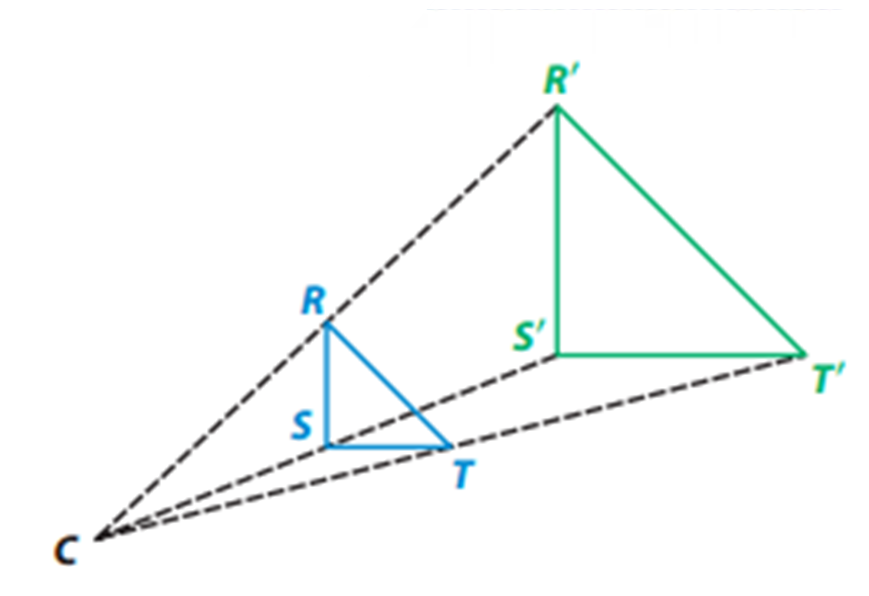 In this diagram, the image was formed by a dilation of the preimage.
The two figures have the same shape and orientation, but not the same size.
We can say that the two figures are
SIMILAR
△RST  ~ △R´S´T´
SIMILAR FIGURES
Since SIMILAR FIGURES undergo a dilation where a SCALE FACTOR is involved
the lengths of corresponding sides are
IN PROPORTION

Since SCALE FACTOR only affects themeasures of line segments
the measures of corresponding angles are
EQUIVALENT
Combining Transformations
SIMILAR FIGURES can be created bya series of transformations
WITH A DILATION
Remember if the only transformations aretranslations, reflections, and rotations,the figures are
CONGRUENT and SIMILAR
Similar Figures Activity #1
Apply the indicated sequence of transformations to the rectangle.  Each transformation is applied to the image of the previous transformation, not the original figure.  Label each image with the letter of the transformation applied.
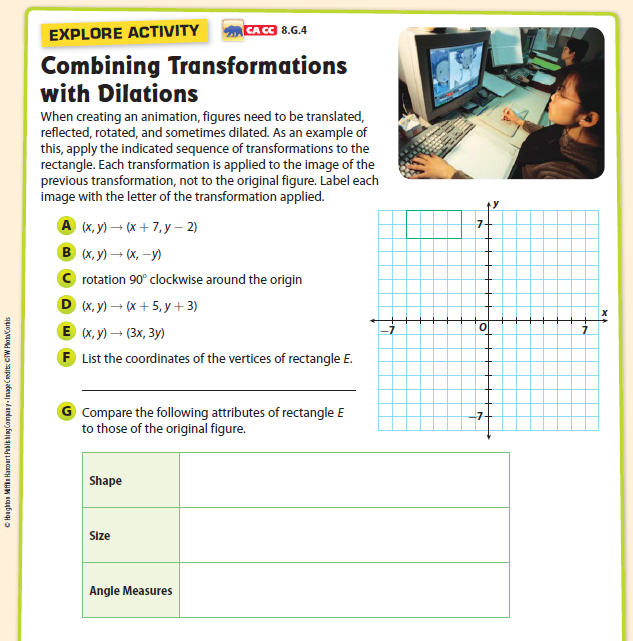 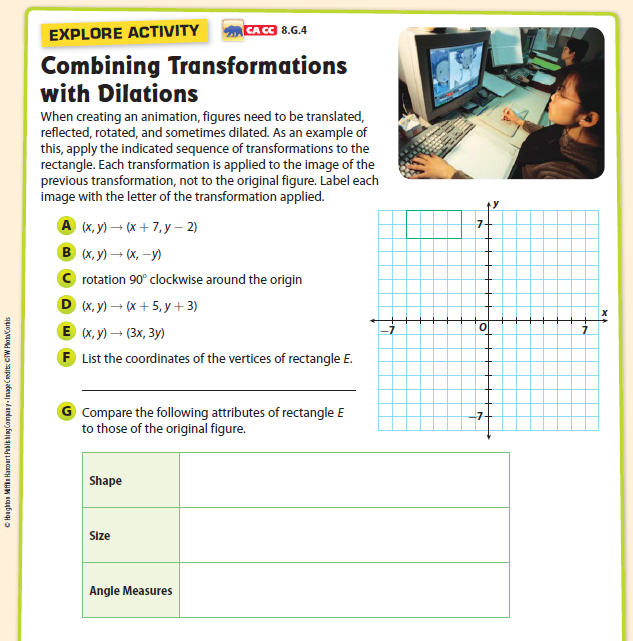 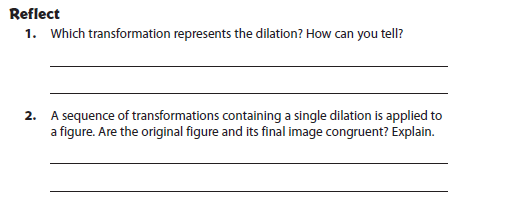 Similar Figures Activity #2
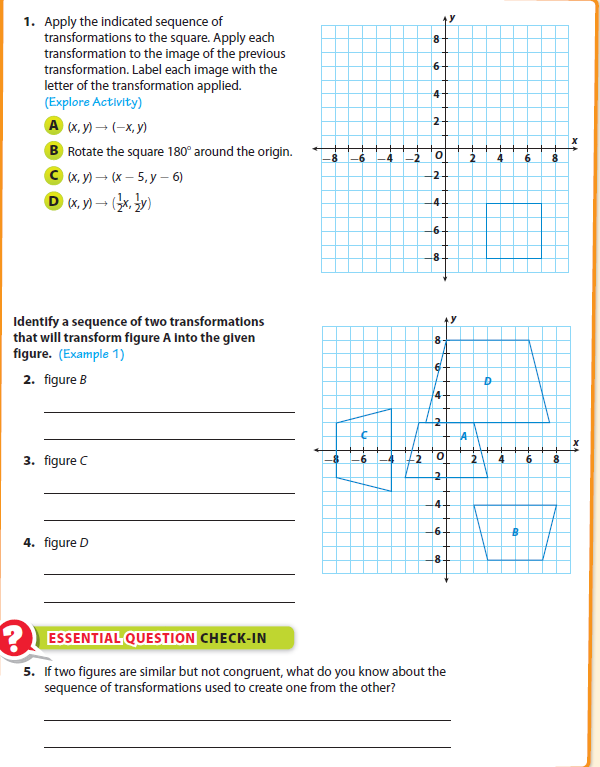 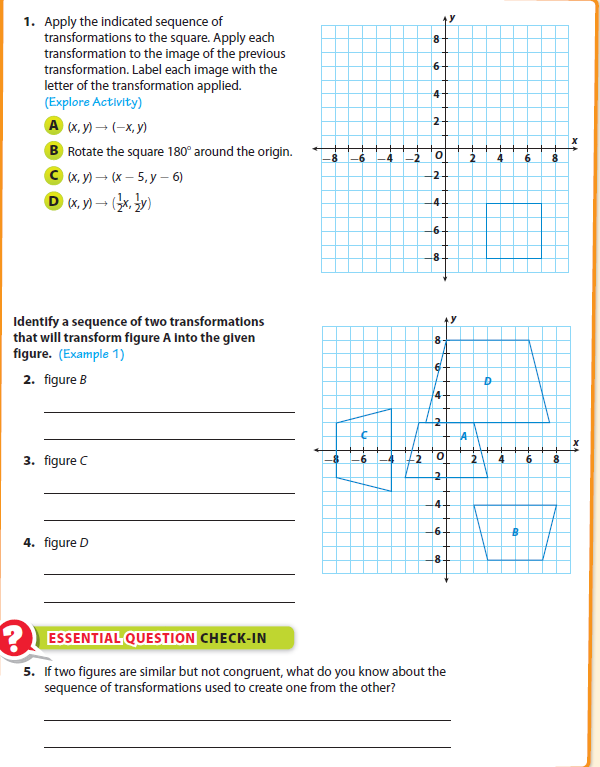 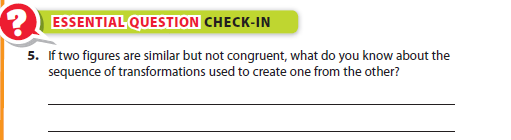 Similar Figures
When you are told that two figures are similar, there MUST be a sequence of transformations
INCLUDING A DILATION
that transforms one into the other.
FOLDABLE
NON-ISOMETRIC TRANSFORMATIONS
DILATIONS
(Preserve similarity)
(Orientation preserved)
SCALE FACTOR: The RATIO used to enlarge or reduce figures.
SIMILAR:  Having the same shape,but not necessarily the same size.
Measures of corresponding sides are
IN PROPORTION.
Measures of corresponding angles are
EQUIVALENT.
The symbol for similar is  ~ .
The image resulting from a DILATION is SIMILAR to its preimage!